Τα μαθηματικά της μαργαρίτας
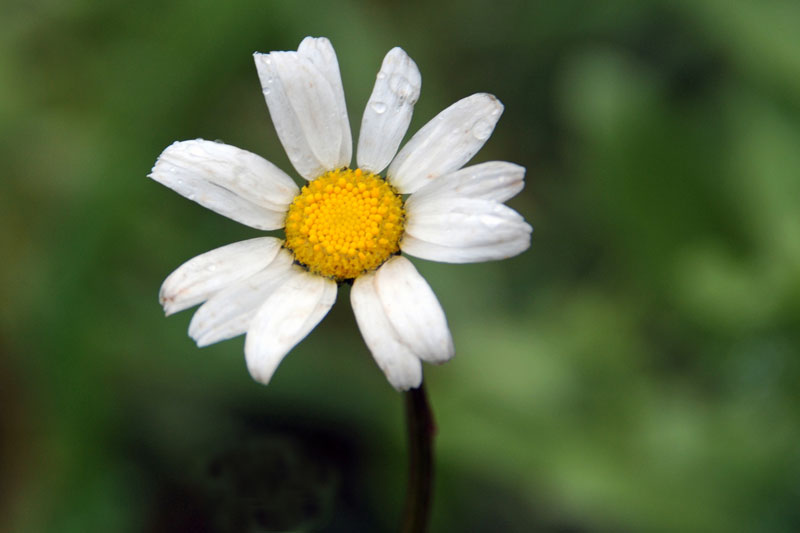 0
Βάλε τόσα πέταλα στη μαργαρίτα 
όσα χρειάζονται για να γίνουν 6.
1
2
3
4
5
6
Τα πέταλα ήταν
Έβαλα
0
Βάλε τόσα πέταλα στη μαργαρίτα 
όσα χρειάζονται για να γίνουν 6.
1
2
3
4
5
6
Τα πέταλα ήταν
Έβαλα
0
Βάλε τόσα πέταλα στη μαργαρίτα 
όσα χρειάζονται για να γίνουν 6.
1
2
3
4
5
6
Τα πέταλα ήταν
Έβαλα
0
Βάλε τόσα πέταλα στη μαργαρίτα 
όσα χρειάζονται για να γίνουν 6.
1
2
3
4
5
6
Τα πέταλα ήταν
Έβαλα
0
Βάλε τόσα πέταλα στη μαργαρίτα 
όσα χρειάζονται για να γίνουν 6.
1
2
3
4
5
6
Τα πέταλα ήταν
Έβαλα
0
Βάλε τόσα πέταλα στη μαργαρίτα 
όσα χρειάζονται για να γίνουν 6.
1
2
3
4
5
6
Τα πέταλα ήταν
Έβαλα
0
Βάλε τόσα πέταλα στη μαργαρίτα 
όσα χρειάζονται για να γίνουν 6.
1
2
3
4
5
6
Τα πέταλα ήταν
Έβαλα
0
Βγάλε τόσα πέταλα από τη μαργαρίτα 
όσα χρειάζονται για να γίνουν 6.
1
2
7
3
8
4
9
5
10
6
Τα πέταλα ήταν
Έβγαλα
0
Βγάλε τόσα πέταλα από τη μαργαρίτα 
όσα χρειάζονται για να γίνουν 6.
1
2
7
3
8
4
9
5
10
6
Τα πέταλα ήταν
Έβγαλα
0
Βγάλε τόσα πέταλα από τη μαργαρίτα 
όσα χρειάζονται για να γίνουν 6.
1
2
7
3
8
4
9
5
10
6
Τα πέταλα ήταν
Έβγαλα
0
Βγάλε τόσα πέταλα από τη μαργαρίτα 
όσα χρειάζονται για να γίνουν 6.
1
2
7
3
8
4
9
5
10
6
Τα πέταλα ήταν
Έβγαλα
0
Βγάλε τόσα πέταλα από τη μαργαρίτα 
όσα χρειάζονται για να γίνουν 6.
1
2
7
3
8
4
9
5
10
6
Τα πέταλα ήταν
Έβγαλα
Χώρισε τα πέταλα ώστε κάθε μαργαρίτα
να έχει τον ίδιο αριθμό.
1
2
9
3
10
4
5
6
7
8
Είχα               πέταλα και
έβγαλα                     πέταλα σε κάθε μαργαρίτα.
Χώρισε τα πέταλα ώστε κάθε μαργαρίτα
να έχει τον ίδιο αριθμό.
1
2
9
3
10
4
5
6
7
8
Είχα                         πέταλα και
έβγαλα                      πέταλα σε κάθε μαργαρίτα.
Χώρισε τα πέταλα ώστε κάθε μαργαρίτα
να έχει τον ίδιο αριθμό.
1
2
9
3
10
4
5
6
7
8
Είχα                         πέταλα και
έβγαλα                      πέταλα σε κάθε μαργαρίτα.
Χώρισε τα πέταλα ώστε κάθε μαργαρίτα
να έχει τον ίδιο αριθμό.
1
2
9
3
10
4
5
6
7
8
Είχα                         πέταλα και
έβγαλα                      πέταλα σε κάθε μαργαρίτα.
Χώρισε τα πέταλα ώστε κάθε μαργαρίτα
να έχει τον ίδιο αριθμό.
1
2
9
3
10
4
5
6
7
8
Είχα                         πέταλα και
έβγαλα                      πέταλα σε κάθε μαργαρίτα.